CybPhys Meeting WP5: Updated Quality Assurance
Stella K. Hadjistassou (stella1@asu.edu) & Irina Ciornei (ciornei.irina@ucy.ac.cy) 

KIOS Research and Innovation Center of Excellence
University of Cyprus
http://www.kios.ucy.ac.cy
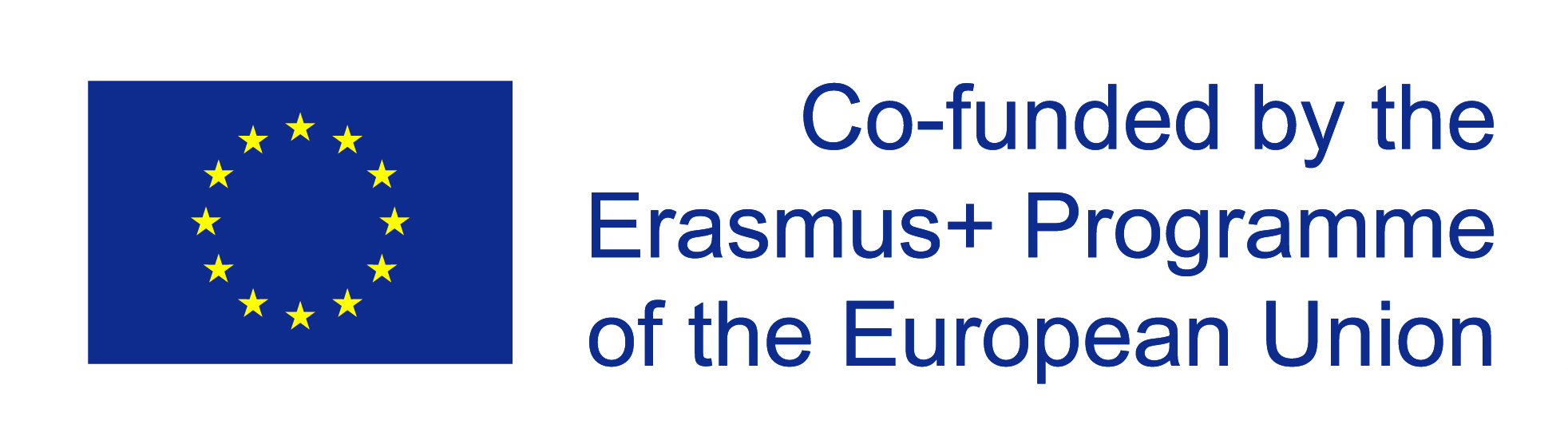 March 16-17, 2023
Presentation Outline
Introduction 
Tasks 
Deliverables [Updated Progress]
Feedback from External Quality Evaluation of the Project
Required Actions
2
CybPhys Project Meeting
16/03/2023
Introduction
Objectives: 
To update consortium partners on the on-going WP 5 actions and on the actions undertaken/realized so far;
To follow-up on the QA related measures that need to be undertaken by each WP leader; 
To ensure that we adhere to all QA requirements, realize all project tasks and deliverables.
3
CybPhys Project Meeting
16/03/2023
19/09/2022
WP5 Tasks
WP5 runs from M1-M36 (M42) – end of the project after the extended period) 
Task 5.1	Completion of the QAP with milestones 
This QAP was updated several times (3 main versions)
The initial version was delivered at the end of 2020, as planned (D5.2_Project Manual_CybPhys 09.10.2020(final).docx)
after the Belarussian partners could no longer participate in the project and redistribution of tasks & re-evaluation of possible project results was needed; (Nov 2021) (5_D5.1_CybPhys_QAP_V1.6_draft_12.11.2021.docx)
after further project implementation issues faced by the Ukrainian partners  due to the invasion of Ukraine by Russia (April 2022) (5_D5.1_CybPhys_QAP_V2.0_(AZ-FinalFinal).docx)
difficulty of hosting meetings and lectures, demolish of labs, accreditation delays, surveys collection, etc.
Where we also provided the templates for tasks and deliverables as an example of the monitoring as a mechanism for following-up on project progress (T5.4 and T5.5)

UCY vision: the QAP should not be further updated, but rather should be used as a guideline to develop the report for follow-up and monitoring assessment of QA 

Task 5.2	Completion of Project Manual 
Task 5.3	Updated QAMT
Task 5.4	Follow-up the project progress, take corrective actions
Task 5.5	QA updating, assessment and monitoring 
        A report on the follow-up and monitoring assessment of QA measures expected by the         end of the project (T5.4 &T5.5)
4
CybPhys Project Meeting
16/03/2023
Task 5.1: Quality Assurance Plan (QAP) with milestones
The templates developed part of the QAP are to be used as a mechanism to monitor, assess and report the progress of the project	
D5.4 Template for Deliverable scheduling and Progress reporting for QAMT
(updated:D5.4_Template for Deliverables Scheduling and Progress reporting for QAMT_March2023.xlsx)
D5.4_Template for WP_Tasks Progress reporting for QAMT and PC 
    (updated: D5.4_Template for WP_Tasks Progress reporting for QAMT and PC_WP5_UCY (2)March2023.xlsx)
5
CybPhys Project Meeting
16/03/2023
Task 5.1: Updated QAP with milestones
The QAP developed will be a guiding principle for:
Adhering to key provisions in the Consortium Agreement(s) and the Grant Agreement to realize the remaining project tasks and deliverables;
Ensuring the active involvement of QAMT in the decision-making process of QA measures and tools, which is crucial considering the current situation in Ukraine;
Implementing QA tools and procedures to realize the project objectives;
Deploying processes and tools for the periodic monitoring of the project’s progress, such as the provision of guidelines and support for the preparation and provision of all required documentation to the PC and delivery of management and financial reports;
Implementing reviewing procedures prior to the formal approval of project deliverables;
6
CybPhys Project Meeting
16/03/2023
Task 5.1: QAP with milestones (Completed)
The QAP with milestones was revised based on EACEA’s suggestions where more rigid QA measures were introduced to monitor the project’s progress (last revision was made on 08/04/2022); 
 The plan included implementation of risk assessment procedures for risk evaluation, monitoring and deployment of mitigation actions to realize the project objectives and deliverables in a timely manner;  
The identification of further critical challenges and corrective actions;
The aim was to undertake all required actions to ensure involvement and contribution of all consortium partners and delivery of activities within the indicated time frame and under the challenges emerging from the war in Ukraine.
7
CybPhys Project Meeting
16/03/2023
Task 5.2: Development of a Project Manual
First version: 30/02/2020  (https://eln.stu.cn.ua/mod/folder/view.php?id=198164
To continue the clear flow of communication with internal and external stakeholders;
To maintain the indicated reporting system; 
The “Project Manual" is a summary of rules, methods and tools that sets:
 the project objectives and their analyses, in terms of products, tasks and necessary resources 
a reliable time and financial schedule 
the specific project procedures, in accordance with Erasmus+ requirements 
the measures to reach cost and objectives of the project 
The Project Manual has already been presented and discussed with consortium partners;
The PC, with the assistance of the Project Manager, will continue to ensure the responsibility of offering technical management and administrative support.
8
CybPhys Project Meeting
16/03/2023
Task 5.3: Establishment of QA and Monitoring Team
QA and Monitoring Team 
Was establishment on 30/12/2019 
Was updated on 10/11/2021 [excludes Belarusian HEIs]
The consortium members who are part the QAMT;
Table 1: Quality Assurance and Monitoring Team
9
CybPhys Project Meeting
16/03/2023
Task 5.3: Establishment of QAMT
The QAMT discussed in more details the QA measures for CybPhys;
A working group for internal quality control activities was created in each HEI; 
QAP established the quality measures, which are currently used for outcomes evaluation against benchmarks and indicators.
10
CybPhys Project Meeting
16/03/2023
Task 5.4: Progress, corrective actions procedures
Deliverable due date: (14/11/2021) Updated 14/05/2023
Coordinator continues to ensure the quality of the project activities by offering relevant technical management and administrative support: 
Circulating and archiving (paper/electronic form) all project-related correspondence; 
Taking care of the communication flow; 
Ensuring necessary forms for partners are completed, enabling proper reports circulation on curricular development, feedback, technical and financial matters in progress reports;
Following-up the project progress and pointing out any emerging problems or improper functioning; 
Reporting to Management Committee members about progress, risks and corrective actions;
The state of the project quality was measured by Interim and final quality reports as well as Consolidated Quality Reports, produced by Leading Partner (LP).
11
CybPhys Project Meeting
16/03/2023
Task 5.5: QA set-up, assessment and monitoring
Deliverable due date: (14/11/2021) updated deliverable due date 14/05/2023 (end of project)
Internal QA process:
QAMT has established the quality measures, which are currently used for outcomes evaluation against benchmarks and indicators; 
Reporting system/methodology for QA (Tasks and Deliverables’ Tables provided by UCY under Task 5.4)
Methodology for obtaining a feedback from the employers (research institutions, high-tech companies, professional associations) on newly developed curricular though involvement in the elaboration of curricula at preparation stage of the project, consultations in the development stage and involvement in evaluation of the developed courses and programs during validation and tuning process; 
Teachers and students training events and sessions, which have been organized during the project, and are evaluated for QA (i.e., through questionnaires administered);
Under WP4 Leader, QAMT will develop a methodology for “self-evaluation,” i.e., through questionnaires;
The outcomes of the TEPMUS project, which aligns with Ukrainian HEIs, will be applied for achieving and ensuring the alignment between academic Programmes and qualification frameworks
12
CybPhys Project Meeting
16/03/2023
Monitoring, Reviewing and Reporting Method
To ensure effective management procedures are in place, monitoring of the project is performed.
WP leaders have already completed the required reporting template, as indicated in Table 2, and reported the progress of the tasks within their WP on a quarterly basis.
Most activities have been realized and reported by WP leaders.
D5.4 Template for Deliverable scheduling and Progress reporting for QAMT_March 2023
D5.4_Template for WP_Tasks Progress reporting for QAMT and PC_WP5_UCY (2)March2023
13
CybPhys Project Meeting
16/03/2023
Updated Internal Review Process for Tasks
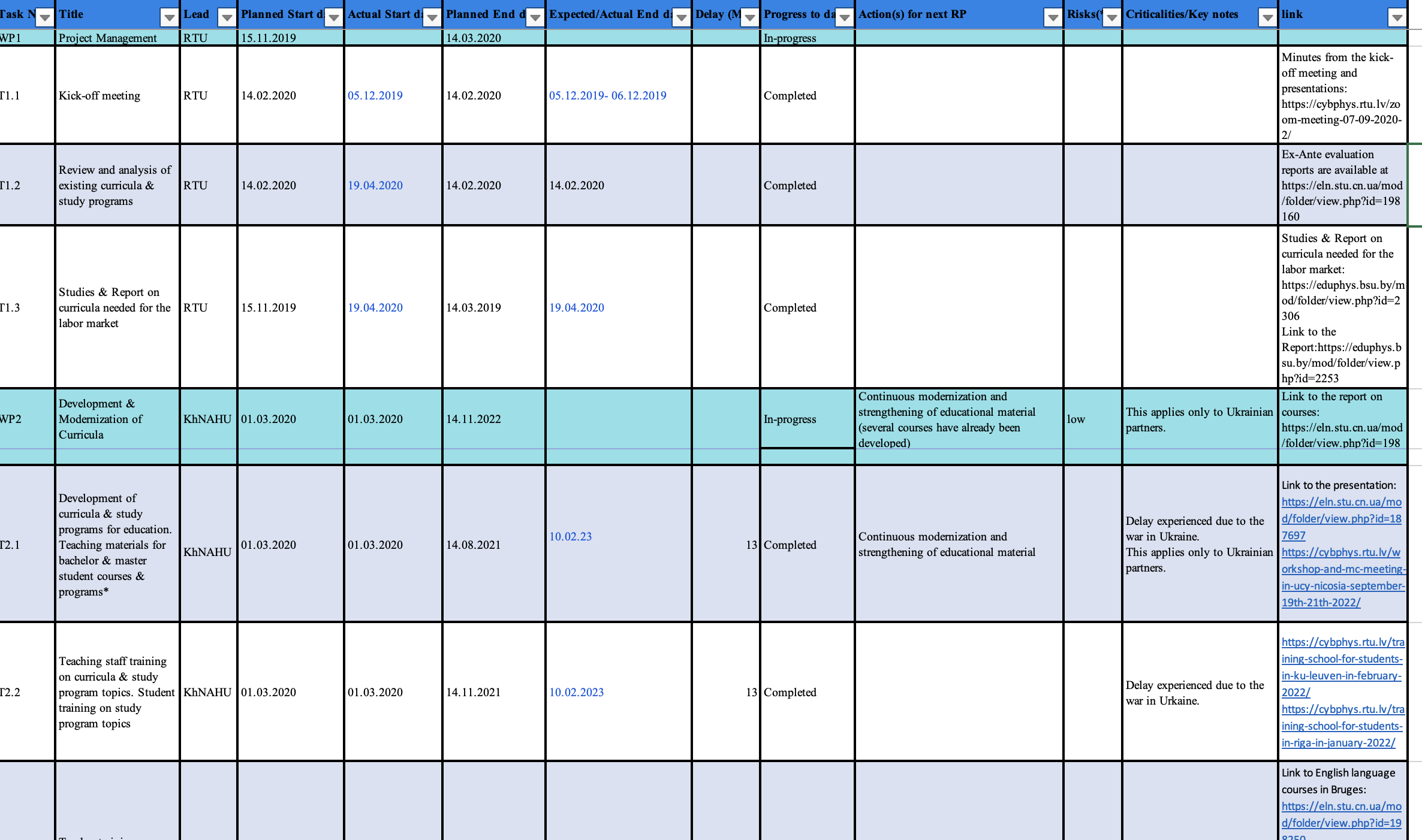 Table 2: Updated task progress
14
CybPhys Project Meeting
16/03/2023
Updated Internal Review Process for Tasks
Table 2: Updated task progress
15
CybPhys Project Meeting
16/03/2023
Updates on Internal Review for Tasks
All new BSc and MSc programs launched including 
Courses 
Beneficiaries (students)
The accreditation process of these BSc and MSc programs 
Course accreditation
Program accreditation
CybPhys Project Meeting
16
16/03/2023
Internal Review Process for Deliverables
WP Leaders need to ensure that two consortium partners will evaluate and review each deliverable within their WP. Some actions were undertaken prior to the war; however, we need to follow up on this.
Reminder: Reviewers selection needs to be contingent upon a set of criteria and conditions, which were already discussed: 
Reviewers’ review activity should be balanced with the partners’ involvement in that particular WP. WP Leaders and task leaders cannot serve as reviewers of that particular task or WP.
Reviewers’ relevance to the specific deliverable. Reviewers should have some previous experience and/or expertise in the deliverables within a particular WP.  
Reviewers’ involvement in and contribution to the overall project. The allocated effort of reviewers and their contribution should be carefully balanced and reasonable.
WP Leaders need to follow up on this
17
CybPhys Project Meeting
16/03/2023
Internal Review Process for Deliverables
Before instigating the review process, a draft version of the deliverable is prepared and is accessible to consortium partners for review.
Three weeks before its submission date, the WP Leader provides the reviewer with the indicated prepared documents on the deliverable for review. The QAMT and PC are also informed.
Ten days before its submission deadline, the reviewers must complete the review and offer feedback and suggestions to the WP Leader.
Within five days, the WP Leader must undertake all necessary changes, inform the review and the PC and QAMT of these changes.
Upon accepting the changes and approving the revised version of the deliverable, the indicated document will be submitted to the WP. In case further changes are required, all involved parties should reach a consensus before the draft version is updated.
Once the document has been updated and approved, then it will be ready to be submitted to the PC. All indicated deliverable dates are included in Table 3.
18
CybPhys Project Meeting
16/03/2023
Internal Review Process for Deliverables
Table 3:Updated schedule of deliverables for the QA
19
CybPhys Project Meeting
16/03/2023
Internal Review Process for Deliverables
Table 5: Internal Peer Reviews for Deliverables
20
CybPhys Project Meeting
16/03/2023
Task 5.5: QA set-up, assessment and monitoring
Delivered on 11/05/2022
External QA expert: Mrs. Irīna Kulitāne
For the external quality control and monitoring, a virtual presentation was offered on May 11, 2022

Criteria for evaluation:
Existing Quality Assurance System (QAS)
Deliverables (availability, their quality and relevance to the target groups needs
and expectations)
Academia-industry network activities, cooperation results and potential impact
Quality and impact of dissemination measures
Sustainability report which was developed
21
CybPhys Project Meeting
16/03/2023
Feedback from External Quality Evaluation of the Project
3.1  PROJECT QUALITY ASSURANCE SYSTEM AND MECHANISMS 

Quality Assurance System set for the CybPhys project was established at the early beginning of the project. It has been set up by creation and acquaintance of all involved partners with internal quality procedures, development of Quality Assurance Plan, guidelines and evaluation forms, provision of internal and external evaluation of deliverables, reporting, and validation of the developed curricula.
The Project Quality Assurance and Monitoring Team (QAMT) was nominated at the kick‐off meeting held on December 5-6, 2019. Each project partner is represented.  Roles and responsibilities of staff and teams, responsible for monitoring of quality are clearly set in the QAP. The quality monitoring is done by the Project Coordinator in close collaboration with the Quality Assurance and Monitoring Team and Work Package Leaders.
22
CybPhys Project Meeting
16/03/2023
Feedback from External Quality Evaluation of the Project
The first edition of the Quality Assurance Plan (QAP) was approved on 19.05.2020. Since that date the QAP has been adjusted and updated several times. The latest edition of the QAP (v.2.0), reviewed by the external expert, was updated on 08.04.2022. The QAP includes: 

Procedures, measures and tools for monitoring, reviewing and evaluating the activities in each WP;
The Quality Assurance and Monitoring Team and its role;
The working group for internal quality control and monitoring;
Internal monitoring and control procedures;
External monitoring and control procedures;
Implementation schedule;
Assumptions and risks;
Risk management and contingency plan.
23
CybPhys Project Meeting
16/03/2023
Feedback from External Quality Evaluation of the Project
Findings and recommendations:
The Quality assurance system is well established, mechanisms, roles and responsibilities are clear and appropriate. It is recommended:
To review the annexes of the QAP and harmonise dates and titles of the tasks and deliverables with other project documentation;
In the next edition of the QAP and the Final Report to provide detailed information, how significant risks related to the mobility of staff and students, involvement of all groups of stakeholders, quality of didactical materials were eliminated or reduced, what are achieved results versus planned.
24
CybPhys Project Meeting
16/03/2023
Feedback from External Quality Evaluation of the Project
The risk management and contingency plan has been updated appropriately, after the consortium has met external threats due to Covid 19 pandemic and war in Ukraine, as well met some challenges related to the refusal of the Belarusian authorities to register the project, thus loosing Belarusian partners, and limited involvement of public authorities, industries, students and academic staff. Undertaken and planned mitigation strategies and realised and planned contingency measures  are described (Table No.4 in the QAP).
25
CybPhys Project Meeting
16/03/2023
Feedback from External Quality Evaluation of the Project
26
CybPhys Project Meeting
16/03/2023
Required Actions
The UCY with the assistance of the project coordinator will develop a report on the follow-up and monitoring assessment of QA measures  ---> due at the end of the project
WP leaders need to 
Update the status of their tasks and deliverables on Task & Deliverable reporting 
Ensure that all days are correct/links work properly
Any Tasks or Deliverables that are in-progress
Any criticalities that we need to be aware of
Reasons for the delay
Actions for their realization

Each WP leader needs to indicate the two reviewers to review their deliverables;
Invite the reviewers to review their deliverables within the indicated time frame
27
CybPhys Project Meeting
16/03/2023
Actions Required
Table 5: Internal Peer Reviews for Deliverables
Please complete the following table
28
CybPhys Project Meeting
16/03/2023
Actions Required
29
CybPhys Project Meeting
16/03/2023
Questions & Discussion
Thanks for your attention
30
CybPhys Project Meeting
16/03/2023
Introduction
WP5 runs from M1-M36 (M42) – end of the project after the extended period) 
Quality Assurance 
This QAP plan was updated several times
after the Belarussian partners could no longer participate in the project and redistribution of tasks & re-evaluation of possible project results was needed; (Nov 2021)
after further project implementation issues faced by the Ukrainian partners  due to the invasion of Ukraine by Russia (April 2022)
difficulty of hosting meetings and lectures, demolish of labs, accreditation delays, surveys collection, etc.
after the meeting with the external evaluator (March 2023)
A report on the follow-up and monitoring assessment of QA measures expected by the end of the project (T5.4 &T5.5)
31
CybPhys Project Meeting
16/03/2023